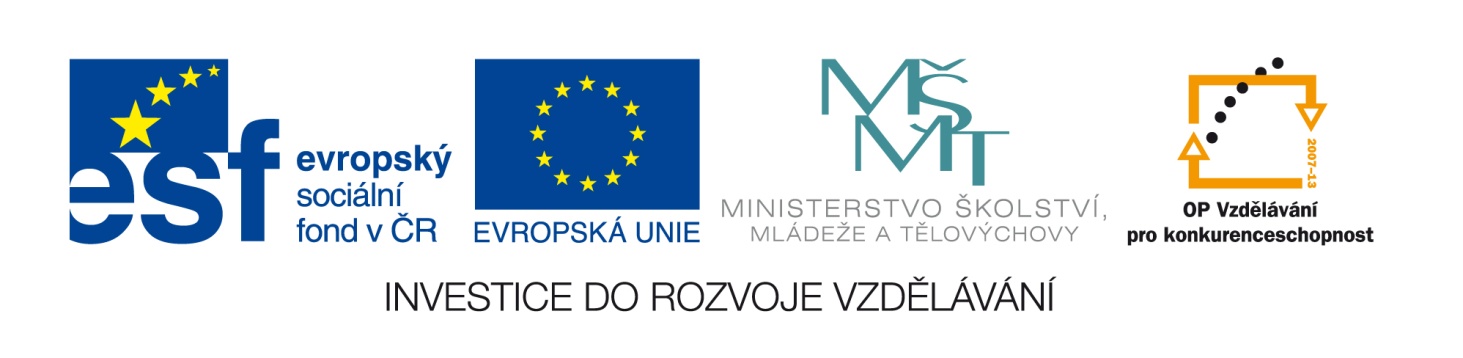 Projekt EU peníze středním školám
Registrační č. projektu:	CZ.1.07/1.5.00/34.0895
Šablona klíčové aktivity:	III/2 Inovace a zkvalitnění výuky prostřednictvím ICT
Technické a funkční prostředky:
MS Word 2010Internetový prohlížeč
Žádost o místo - motivační
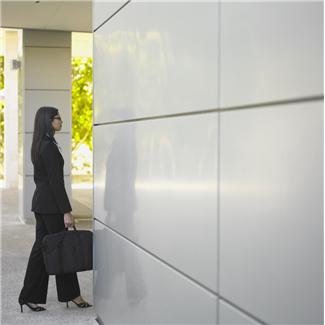 Hledáte zaměstnání? Jaké byste si představovali?
Kde a jak byste hledali budoucího zaměstnavatele?
Zadejte do prohlížeče text „portály nabízející práci“a prozkoumejte možnosti.
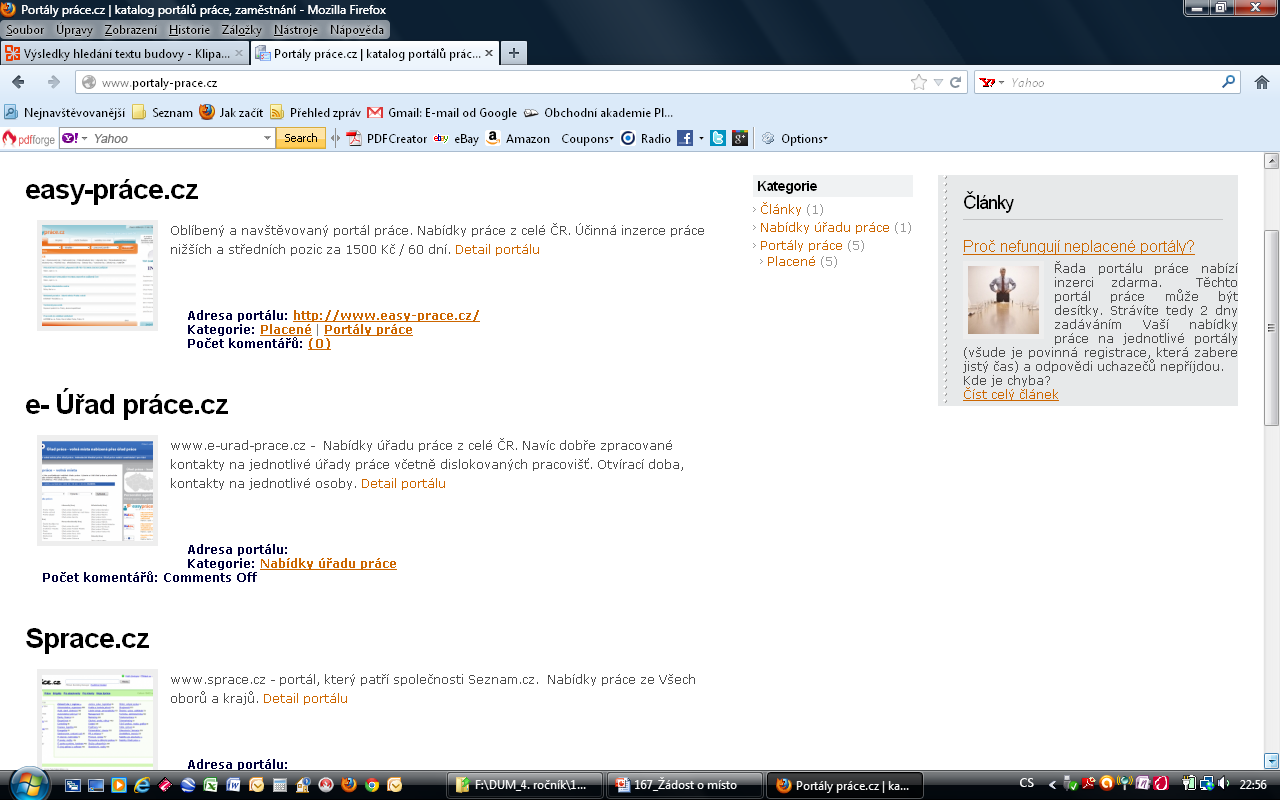 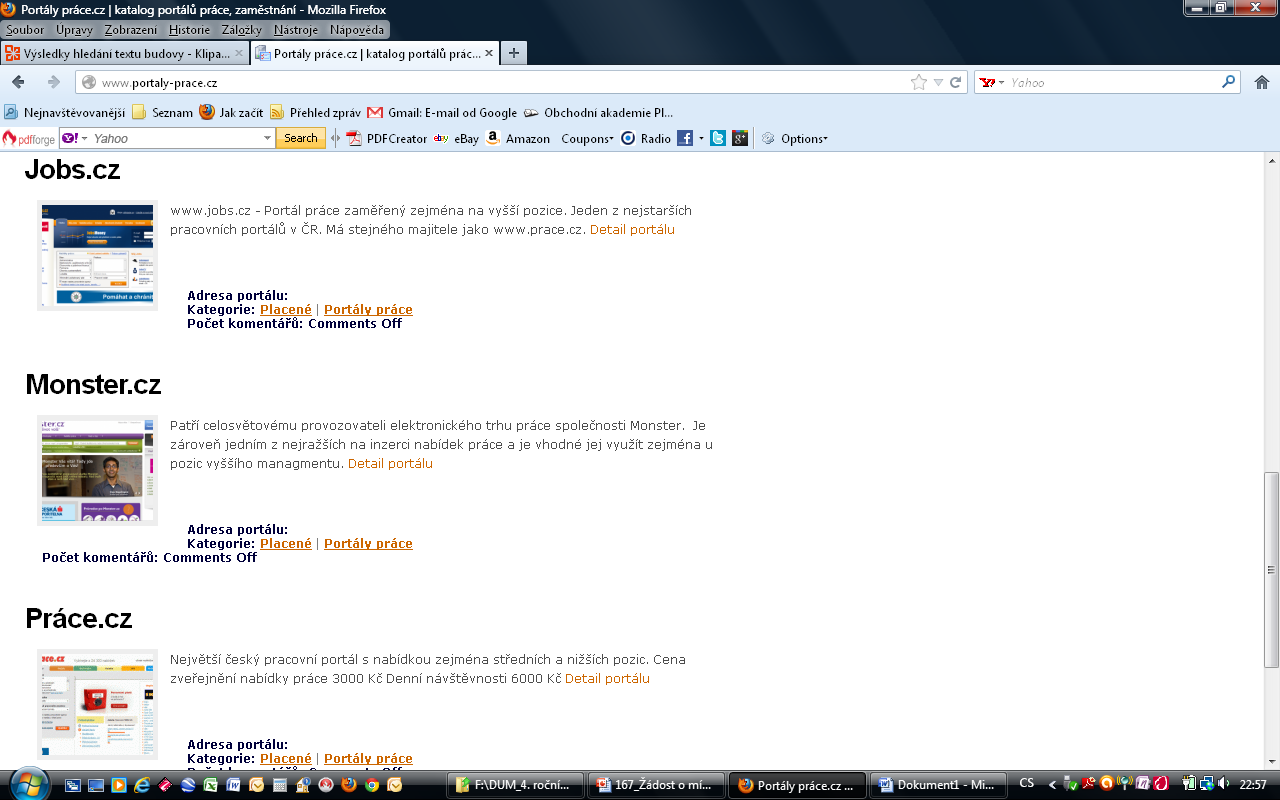 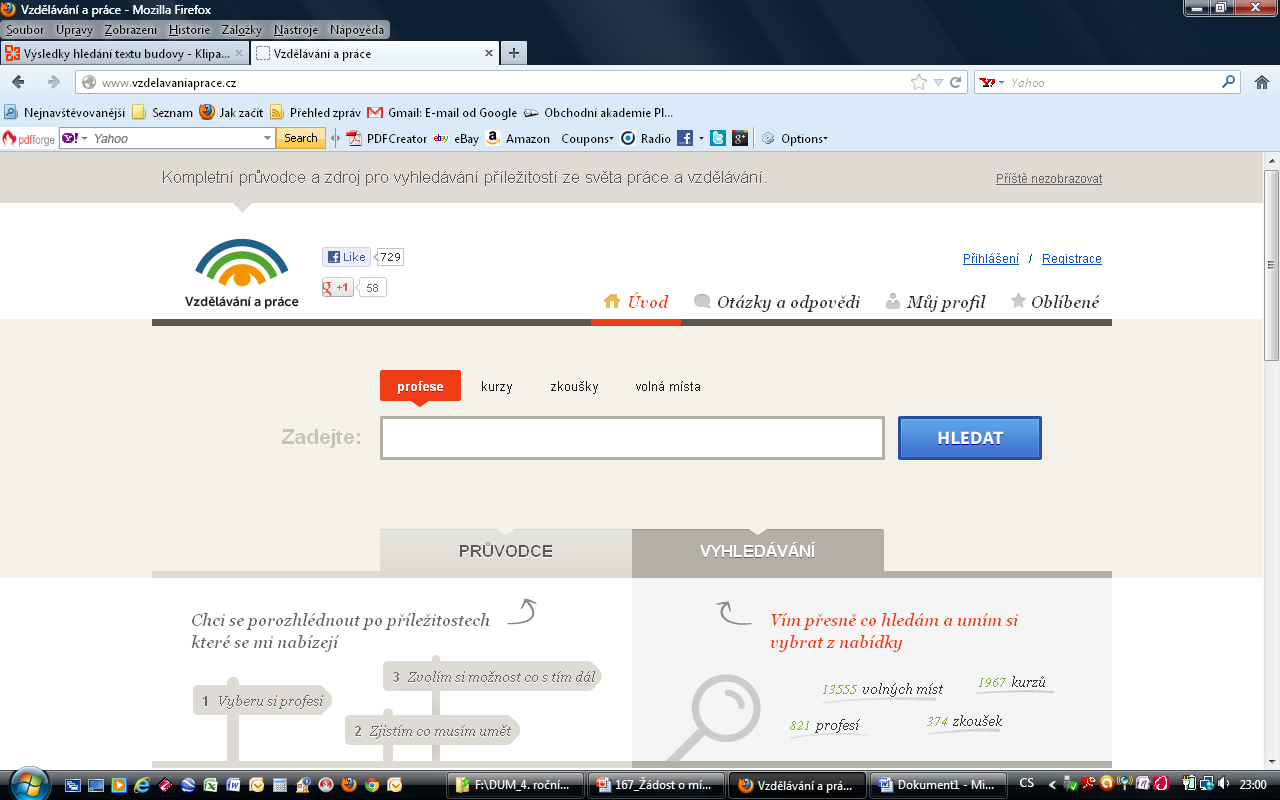 Víte, že Portál ministerstva školství začal od září 2012 kromě vzdělání nabízet i práci?
Z portálu MŠMT byla využita (pozměněná) nabídka pracovní pozice asistent(ka)
Otevřete soubor „Detail volného místa.pdf“vytiskněte si
Prostudujte nabídku, zvažte, zda máte pro práci kvalifikaci a veškeré předpoklady.
Dříve než začneme psát, bude třeba si o zaměstnavateli zjistit informace. Vyhledejte je.
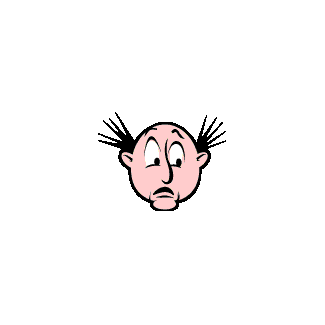 Do záhlaví napište:celé jménocelou adresukontaktní mobil (tel.) a e-mail
Do textové části uveďte:adresu zaměstnavateledatumvěcoslovení
lizatko@seznam.cz 
terminator@gmail.com
skaredka@centrum.cz
Vyberte:
Vážení přátelé,
Vážené dámy a vážení pánové,
Vážená paní personalistko,
Otevřete prázdný dokument Word, uložte jako Žádost o místo.docx
uvést zdroj, z něhož jsme se o nabídce práce dozvěděli
hned využít některý z poznatků o zaměstnavateli
obecně vysvětlit, proč se o místo zajímáme – nebojte se být sebevědomí
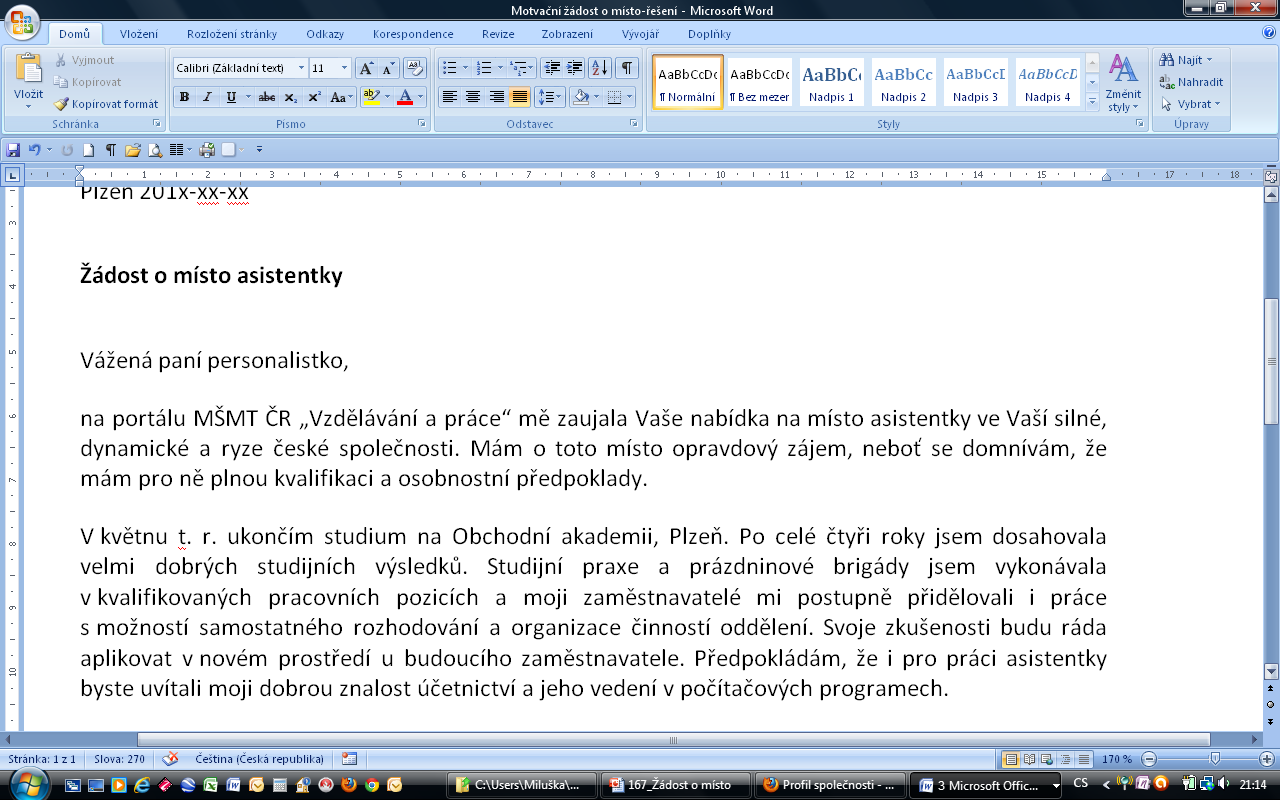 Zkuste nejprve formulovat sami. Pak dostanete roz(h)řešení.
Není třeba rozvádět, jsou formulovány v detailu volného místa. A „sebechvála smrdí“!!!
Jak začít?
Jakou školu budeme absolvovat?
Máme již pracovní zkušenosti? Volte popis tak, aby odpovídal požadavkům jako samostatnost, schopnost rozhodovat, snaha učit se, řídit auto …
Můžete zaměstnavateli nabídnou ještě jinou dovednost? Byla by pro práci asistentky dobrá?
Nezapomínejme, že formulace nemá být jen konstatováním sebechvály, ale má vzbudit pocit, že vás zaměstnavatel potřebuje!
V dalším odstavci je nutno stručně říci, kdo jsme a jaké máme zkušenosti.
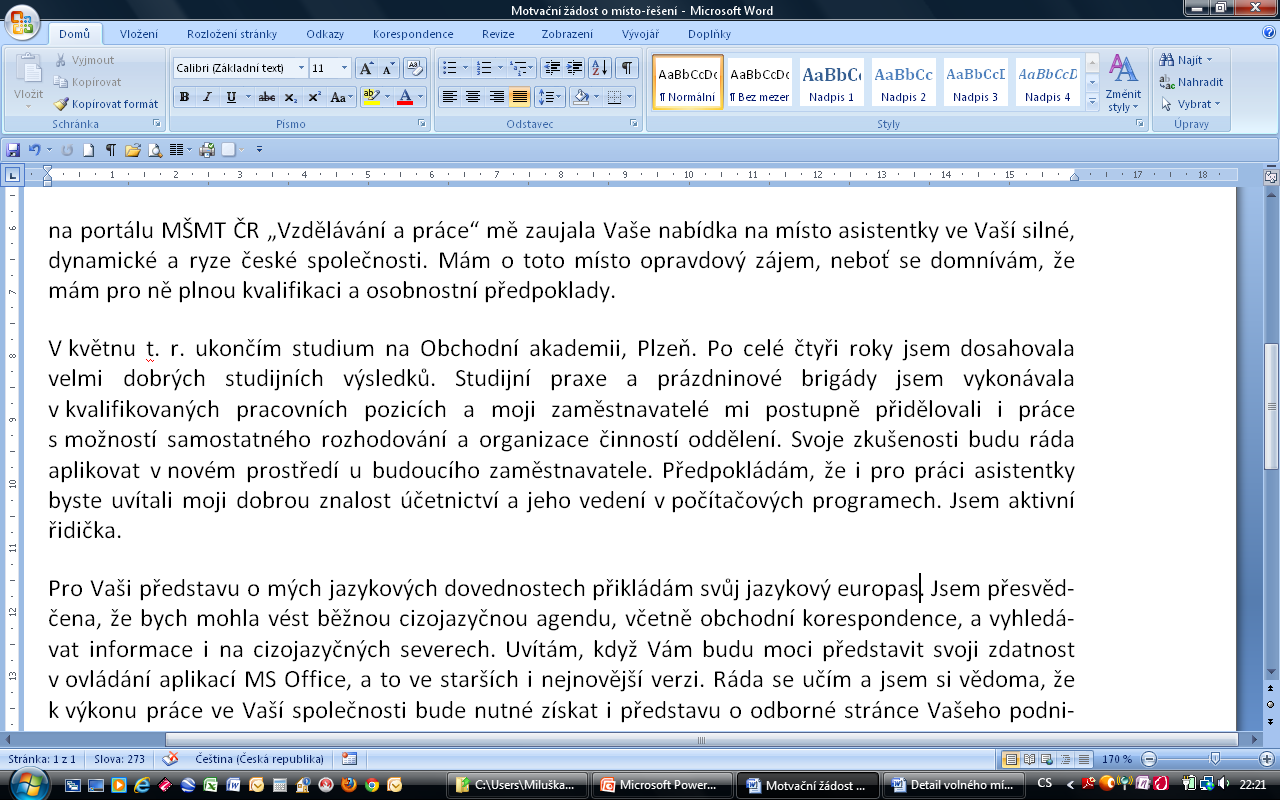 Nekonstatujete, nabízíte, vzbuzujete pocit nepostradatelnosti.
Třeba takto:
Kde se zaměstnavatel dozví podrobnosti a může ověřit, že nelžete?
Jak popsat naše jazykové a počítačové dovednosti?
Nijak, vždyť zaměstnavatel si nás vyzkouší!
Je třeba dát najevo, že to jen vítáme!
Můžeme využít nějaký dokument, který by podrobněji specifikoval jazykové dovednosti?
Ano, jazykový europas.
Je však třeba nadále posilovat sebevědomé vystupování a vytvářet dojem, že náš zájem je natolik vážný, že jsme si o firmě něco zjistili!
Takže můžeme pokračovat např. takto:
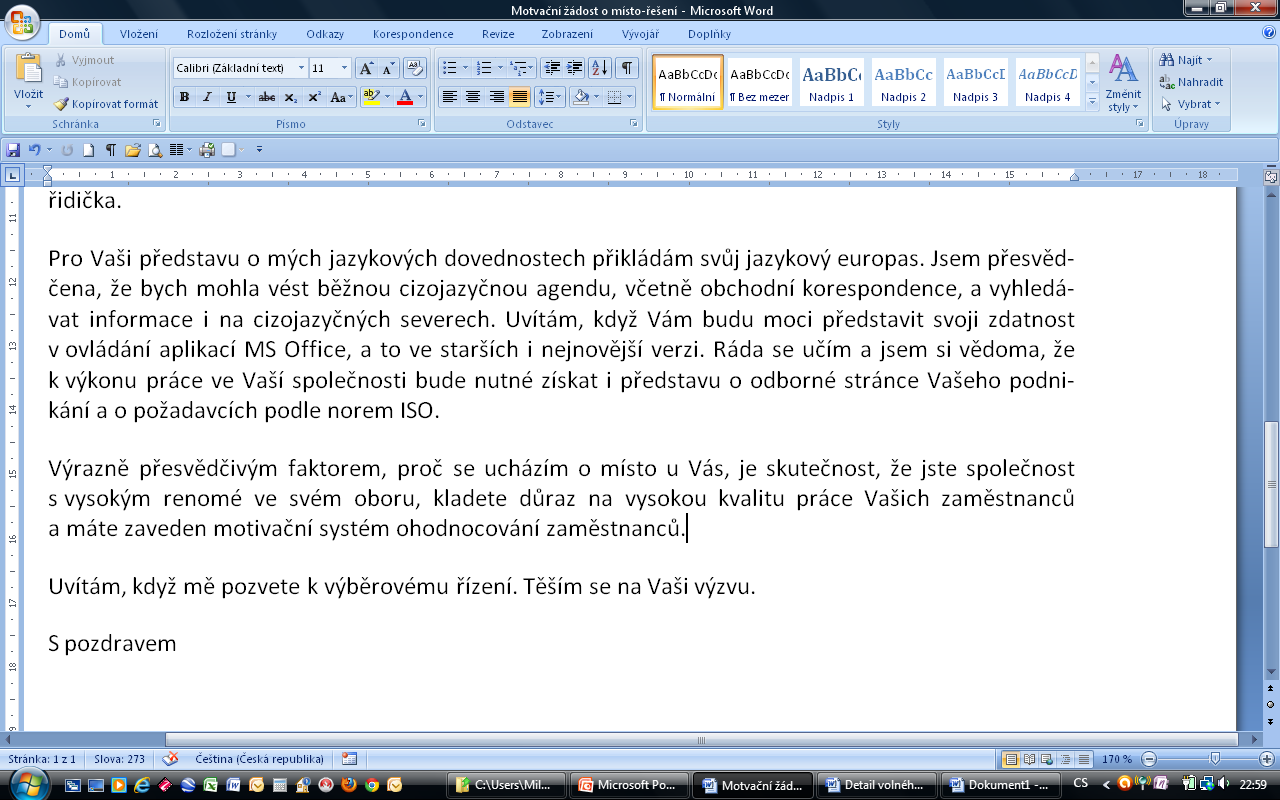 Dáváme najevo, že podrobně známe „Detail volného místa“.
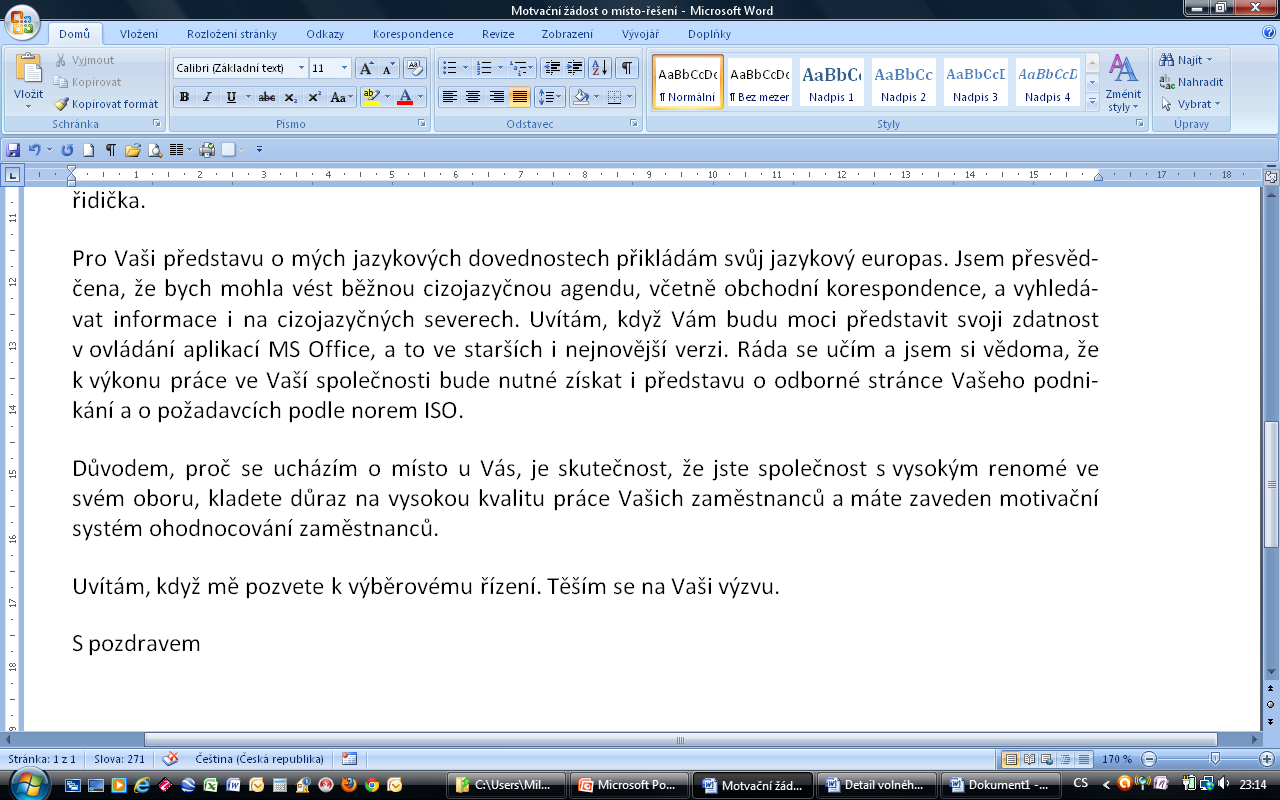 Zbývá závěr. I v něm můžeme posilovat vážnost svého zájmu, dávat najevo svou informovanost, lichotit a dát najevo, že očekáváme kontakt.
Vynecháme místo pro vlastnoruční podpis(pokud možno čitelný, klikyhák je neslušný).
Vyznačíme přílohy:
Evropský životopisJazykový pas
Nakonec zformátujeme:
zvolte písmo
rozložení textu pomocí meziodst. mezer
zvýraznění věci
24 bodů mezi věcí a oslovením
ztučnit přílohy
Příliš dlouhý text (např. dvoustránkový)
Kdo by ho četl. Půjde rovnou do koše.
„Umím výborně účetnictví“, „jsem velmi atraktivní“, „mám vynikající organizační schopnosti“ …
Nesoudné používání hodnotících výrazů.
„Umím aktivně anglicky a pasivně německy“, „Ovládám Word“, „Mám řidičský průkaz sk. B“ …)
Bezobsažné fráze – co je aktivně a co pasivně? Řidičák máte, ale jezdíte?
„Umím psát všemi deseti naslepo“ 
nadbytečná informace – to se u absolventa OA předpokládá
Posuďte amatérské chyby:
Podrobný popis studijního programu a studijních výsledků – později přehled dosavadních zaměstnání
Když je budou chtít znát, vyžádají si vysvědčení, neopakovat to, co obsahuje životopis.
„Jsem flexibilní“ (To je nemoc? Raději časově přizpůsobivý/á.)
To sice bylo v požadavcích, ale kdybychom nebyli flexibilní, snad bychom se o místo neucházeli.
„Přijmete-li mě, vynasnažím se pracovat aktivně a s plným nasazením.“
Sliby chyby!
„Jsem svobodná a bezdětná.“
Proč navozovat diskriminační témata?
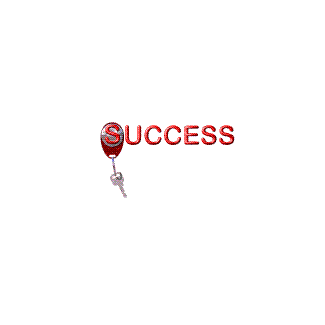 Ať je Vám klíčem k pracovním úspěchům!
Dnešní téma bylo náročné!